IP Crime Enforcement PrinciplesRegional Seminar on Enforcement of Intellectual Property Rights OHIM in cooperation with HIPOBudapest11-13 November 2015
Erling Vestergaard
11 November 2015
Version 2.0
Examples of business models
IP Crime Enforcement Principles
Content
EU IPR Enforcement Legislation Overview
Counterfeiting and Piracy: 8 Essential Things To Remember
Substantive Criminal Law
Examples of business models
IP Crime Enforcement Principles
EU IPR Enforcement Legislation Overview
Examples of business models
IP Crime Enforcement Principles
EU Legislation and National Implementations
EU IPR Enforcement Legislation Overview
Criminal
Administrative
1994: TRIPS
Customs
Civil
Civil Infringement
19th Century:
Berne and Paris
Valid IP Right
Examples of business models
IP Crime Enforcement Principles
EU Legislation and National Implementations
EU IPR Enforcement Legislation Overview
Criminal
Directive 48/2004
-	Injunctions (also targeting third parties)
-	Preservation of evidence and right of information
-	Damages, legal costs, corrective measures and publication of judicial decisions
Administrative
Customs
TRIPS Part III-2/3
Civil
Civil Infringement
Valid IP Right
Examples of business models
IP Crime Enforcement Principles
EU Legislation and National Implementations
EU IPR Enforcement Legislation Overview
Criminal
Regulation 3295/1994

Regulation 1383/2003

Regulation 608/2013
Administrative
TRIPS Part III-4
Customs
Civil
Civil Infringement
Valid IP Right
Examples of business models
IP Crime Enforcement Principles
EU Legislation and National Implementations
EU IPR Enforcement Legislation Overview
Criminal
TRIPS art. 49 og art 50.8 :
“To the extent that any provisional measure can be ordered as a result of administrative procedures, such procedures shall conform to principles equivalent in substance to those set forth in this Section.“
Administrative
Customs
Civil
Civil Infringement
Valid IP Right
Examples of business models
IP Crime Enforcement Principles
EU Legislation and National Implementations
EU IPR Enforcement Legislation Overview
Criminal
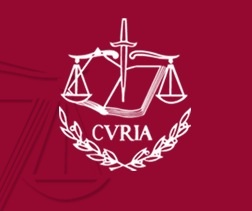 CJEU,
C-583/12 Syntax
(9 April 2014)
Administrative
Customs
Civil
Civil Infringement
Valid IP Right
Examples of business models
IP Crime Enforcement Principles
EU Legislation and National Implementations
EU IPR Enforcement Legislation Overview
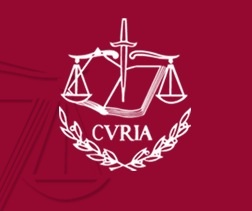 CJEU,
C-583/12 Syntax
(9 April 2014)
Administrative
Customs
Syntax imported bottles of bath products into Estonia.
Customs seized the goods and got an opinion from patent 
	right holder Acerra that confirmed patent infringement. 
Customs suspended the release of the goods based on an administrative customs decision - in accordance with national law - establishing that the goods infringed the patent.
Syntax brought court action against Customs arguing that civil action had not been taken within 10 days in accordance with Article 13(1) of Regulation 1383/2003. 
Was Estonian law contrary to EU law?
Examples of business models
IP Crime Enforcement Principles
EU Legislation and National Implementations
EU IPR Enforcement Legislation Overview
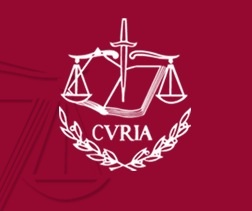 CJEU,
C-583/12 Syntax
(9 April 2014)
Administrative
Customs
CJEU found that
- 	The regulation didn’t exclude administrative proceedings to determine if there had been an infringement under national law in the absence of any initiative by a right holder
But
- 	Such administrative IPR enforcement must conform with the guarantees provided in traditional IP customs enforcement 
And
- 	It shall be possible to request a judicial review of final administrative decisions
Examples of business models
IP Crime Enforcement Principles
EU Legislation and National Implementations
EU IPR Enforcement Legislation Overview
Criminal
Commission Proposal for a Criminal IPR Enforcement Directive, 2005

Updated 2006

Withdrawn 2009

ACTA, negotiated and rejected by European Parliament
Administrative
Customs
Civil
Civil Infringement
Valid IP Right
Examples of business models
IP Crime Enforcement Principles
EU Legislation and National Implementations
EU IPR Enforcement Legislation Overview
Criminal
TRIPS III-5,  Article 61
-	wilful trademark counterfeiting or copyright piracy on a commercial scale
-	imprisonment and/or monetary fines seizure, forfeiture and destruction of the infringing goods and of any materials and implements
Administrative
Customs
Civil
Civil Infringement
Valid IP Right
Examples of business models
IP Crime Enforcement Principles
EU Legislation and National Implementations
EU IPR Enforcement Legislation Overview
Criminal
Infringement
Administrative
Piracy
Counterfeiting
Customs
Civil
Civil Infringement
Valid IP Right
Now applies to small consignments and in the future goods in transit
Examples of business models
Danish Supreme Court Ruling 6. May 2008, U 2008.1826 H: "... intervention under regulation 1383/2003 presupposes identical or nearly identical marks, which would imply a narrower scope than that which would result from trade mark laws similarity and likelihood of confusion."
EU Legislation and National Implementations
EU Legislation and National Implementations
EU IPR Enforcement Legislation Overview
Customs Regulation 608/2013 Article 2 same definition
Infringement
TRIPS Article 51, note 14
For the purposes of this Agreement:
(a) "counterfeit trademark goods" shall mean any goods, including packaging, bearing without authorization a trademark which is identical to the trademark validly registered in respect of such goods, or which cannot be distinguished in its essential aspects from such a trademark, and which thereby infringes the rights of the owner of the trademark in question under the law of the country of importation;
Piracy
Counterfeiting
Trademark Regulation 207/2009 
Article 9: “..identity with, or similarity to, the Community trade mark and the identity or similarity of the goods or services covered by the Community trade mark and the sign, there exists a likelihood of  confusion…”
Examples of business models
IP Crime Enforcement Principles
Counterfeiting: 8 Essential Things To Remember
Examples of business models
IP Crime Enforcement Principles
Counterfeiting: 8 Essential Things To Remember
Essential Thing No. 1: Trademark Use
[non-exhaustive list]
Affixing sign to goods or packaging thereof
Offering goods for sale, put them on the market or stocks them for those purposes  the sign
Import or export goods under the sign (soon also transit)
Using the sign on business papers or in advertising
Essential Thing No. 1: Copyright Use [non-exhaustive list]
Reproduction
Distribution
Communication to the Public
Examples of business models
IP Crime Enforcement Principles
Counterfeiting: 8 Essential Things To Remember
Essential Thing No. 2: Without Consent from Right Holder
Examples of business models
IP Crime Enforcement Principles
Counterfeiting: 8 Essential Things To Remember
Essential Thing No. 3: Trademarks:
Mark Used In the Course of Trade       (“used in the course of a commercial activity with a view to gain and not as a private matter”, Celine C-17/06)
Essential Thing No. 3: Copyright  - Not Limited to Commercial Use
Examples of business models
IP Crime Enforcement Principles
Counterfeiting: 8 Essential Things To Remember
Essential Thing No. 3: Trademarks [does not apply to Copyright]: Mark Used In the Course of Trade (“used in the course of a commercial activity with a view to gain and not as a private matter”, Celine C-17/06)
Examples of business models
IP Crime Enforcement Principles
Counterfeiting: 8 Essential Things To Remember
Essential Thing No. 4: In the Relevant Territory (a national trademark cover the national territory, an EU trademark (CTM) cover all 28 Member States, all copyright is national)
Examples of business models
IP Crime Enforcement Principles
Counterfeiting: 8 Essential Things To Remember
Essential Thing No. 5: Trademark - Of a Sign [does not apply to Copyright]
Trademark Infringement
Identical marks for identical goods/services, or
Identical marks for similar goods/services + likelihood of confusion (including association), or
Similar marks for identical/similar goods/services + likelihood of confusion (including association), or
Identical/similar marks for dissimilar goods/services + earlier trade mark has a reputation + use would take unfair advantage of/be detrimental to character/repute trade mark.
Counterfeiting
Identical for identical goods/services, or
Mark cannot be distinguished in its essential aspects
Examples of business models
IP Crime Enforcement Principles
Counterfeiting: 8 Essential Things To Remember
Essential Thing No. 6: Use Affects Trademark Functions [does not apply to Copyright]
”Essential function”
C-206/01, Arsenal, item 51
Indication of origin 
[separation function]
”Other functions...in particular...” 
[derived functions]
C-487/07, Bellure, item 58 
Quality guarantee
Communication
Investment
Advertising
“21…By virtue of their role as an indicator of origin and quality and as a means of advertising, trade marks are indeed an indispensable means of promoting trade and in doing so assist the further interpenetration of national markets. They help manufacturers to acquire new markets and thus help to promote the expansion of economic activity beyond national borders. They are similarly indispensable for consumers, since they help consumers to make a choice from amongst the vast range of goods for sale, which has increased considerably as a result of the establishment of the common market…”
Bulletin of the Euroepan Communities, Supplement 8/76, Memorandum on the creation of an EEC trade mark, adopted by the Commission on 6 July 1976, SEC(76) 2462
Examples of business models
IP Crime Enforcement Principles
Counterfeiting: 8 Essential Things To Remember
Essential Thing No. 7: Trademark - No Legitimate Defense Available [examples]
Invalid Trademark (absolute or relative grounds)
Revoked Trademark (non-use for 5 years, has become generic, deceptive to consumers)
Descriptive use
Exhaustion
Essential Thing No. 7:  Copyright - Exceptions and Limitations
EU Requirement
Transmission/lawful use involving transient/incidental copying 
EU Optional Exhaustive List [examples]
Teaching, research, quotations
Caricature, parody or pastiche
Certain private copying
But always compliant application by the 3-step test: 1. special cases; 2. not conflict with normal exploitation; 3. not unreasonable prejudice to right holder
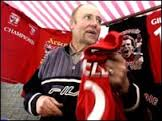 ”I’m still an Arsenal fan”
Matthew Reed, 2003
Examples of business models
IP Crime Enforcement Principles
Counterfeiting: 8 Essential Things To Remember
Essential Thing No. 8: Consumer Deception is Not a Requirement (Trademarks: Arsenal FC v Matthew Reed, C-206/01)
“56. Having regard to the presentation of the word Arsenal on the goods at issue in the main proceedings and the other secondary markings on them (see paragraph 39 above), the use of that sign is such as to create the impression that there is a material link in the course of trade between the goods concerned and the trade mark proprietor. 
57. That conclusion is not affected by the presence on Mr Reed's stall of the notice stating that the goods at issue in the main proceedings are not official Arsenal FC products (see paragraph 17 above). Even on the assumption that such a notice may be relied on by a third party as a defence to an action for trade mark infringement, there is a clear possibility in the present case that some consumers, in particular if they come across the goods after they have been sold by Mr Reed and taken away from the stall where the notice appears, may interpret the sign as designating Arsenal FC as the undertaking of origin of the goods.”
Examples of business models
IP Crime Enforcement Principles
Substantive Criminal Law
EU Law
TRIPS
Article 61
ACTA
Article 23-25
EC Proposed Criminal 
Enforcement Directive 2006, 
withdrawn 2009
Protected IP: 
Trademark Counterfeiting 
and Copyright Piracy
Protected IP: 
Trademark Counterfeiting 
and Copyright Piracy
Protected IP: 
All IP
No rules for packaging and labels
Rules for packaging and labels
No rules for packaging and labels
No rules for aiding and abetting
Rules for aiding and abetting
Rules for aiding, abetting 
and enciting
No rules ex officio action
Rules ex officio action 
in appropriate cases
Rules ex officio action
Willful commercial acts
Willful commercial acts
(Willful) commercial acts
Fines or imprisonment
Fines and imprisonment
Fines and imprisonment 
up to 4 years
No liability for legal persons
Liability for legal persons
Liability for legal persons
Seizure of infringing goods 
and implements
Seizure of infringing goods, 
implements, profits 
and documentary evidence
Seizure of infringing goods, 
implements, profits 
and documentary evidence
No other sanctions
No other sanctions
Bans, winding up a.o.
EU Law
TRIPS
Article 61
EC Proposed Criminal 
Enforcement Directive 2006, 
withdrawn 2009
EU Member State Average
 Legislation
Protected IP: 
Trademark Counterfeiting 
and Copyright Piracy
Protected IP: 
All IP
Protected IP: 
Most IP
No rules for packaging and labels
No rules for packaging and labels
No rules for packaging and labels
No rules for aiding and abetting
Rules for aiding, abetting 
and enciting
Rules for aiding, abetting 
and enciting
No rules ex officio action
Rules ex officio action
Often rules ex officio action
Willful commercial acts
(Willful) commercial acts
Willful acts
Fines or imprisonment
Fines and imprisonment 
up to 4 years
Fines and imprisonment 
up to 3 years or higher
No liability for legal persons
Liability for legal persons
Liability for legal persons
Seizure of infringing goods 
and implements
Seizure of infringing goods, 
implements, profits 
and documentary evidence
Seizure of infringing goods, 
implements, profits 
and documentary evidence
No other sanctions
Bans, winding up a.o.
Sometimes bans, winding up a.o.
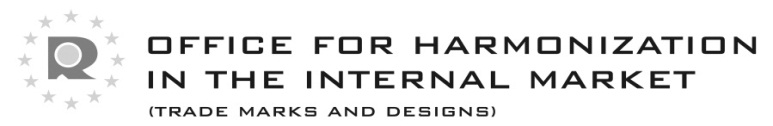 (+ 34) 609 161 115erling.vestergaard@ext.oami.europa.euu


https://oami.europa.eu
contact  me:
Thank You